¿Donde Pertenece tu Corazón?
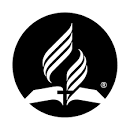 Sermón del Monte
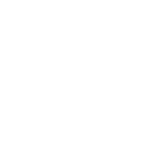 Sentado con los discípulos reunidos a su alrededor en la orilla del Mar de Galilea, Jesús pronunció lo que a menudo llamamos el "Sermón del Monte" (Mateo 5-7).
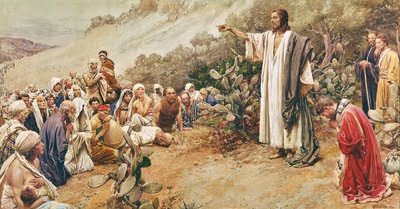 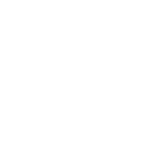 Sermón del Monte
En este sermón, Jesús habla de las cualidades que debe de tener un cristiano:
 carácter
influencia
rectitud
piedad
Objetivos y prioridades
 Relaciones
compromiso
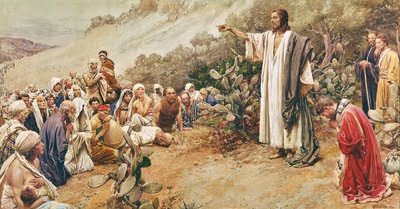 Sermón del Monte
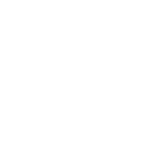 Mateo 6:19–21 dice: "No os hagáis tesoros en la tierra, donde la polilla y el óxido destruyen, y donde los ladrones entran y roban; Pero acumulad tesoros en el cielo, donde ni la polilla ni el óxido destruyen y donde los ladrones no entran y roban. Porque donde esté tu tesoro, allí estará también tu corazón".
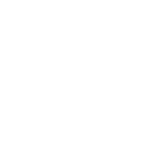 Polilla, Óxido y Ladrones
Para ayudarnos a entender por qué no debemos acumular tesoros en la tierra, sino en el cielo, Jesús describe el cielo y la tierra. Lo hace de manera fascinante, en solo tres palabras: 
Polilla
 Óxido 
Ladrones
 Echemos un vistazo más de cerca a cada uno de estos y veamos lo que revelan.
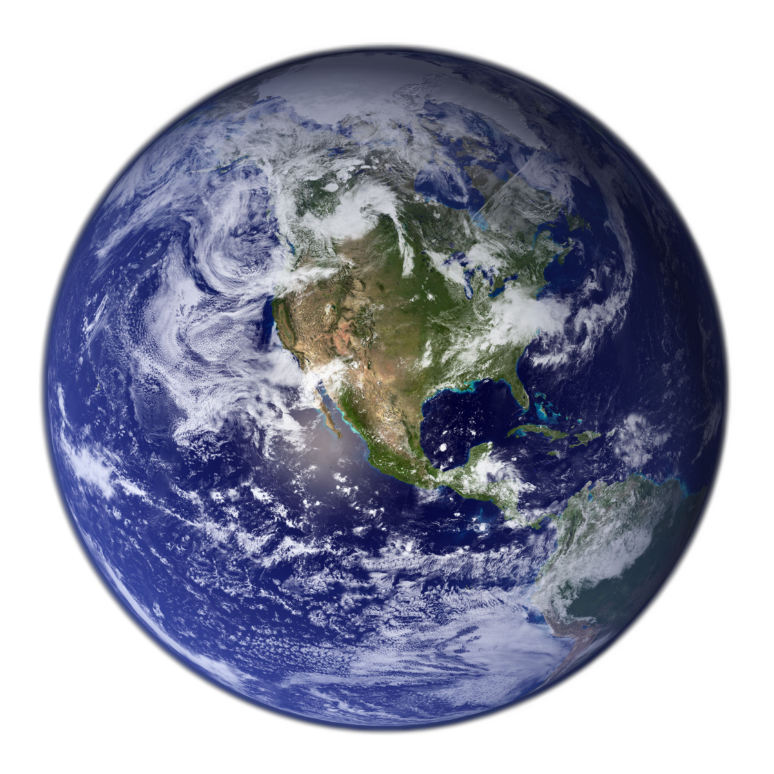 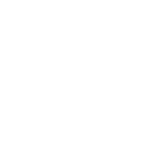 Polilla
Las polillas son pequeños insectos principalmente nocturnos relacionados con las mariposas. Pueden crear nuevos patrones no deseados en su alfombra o convertir su suéter en una obra de arte inesperada.
 El hecho de que Jesús hablara de la polilla despierta curiosidad acerca de este insecto algo evasivo. Lo intrigante de las polillas es que parece que la mayoría de las especies son plagas.
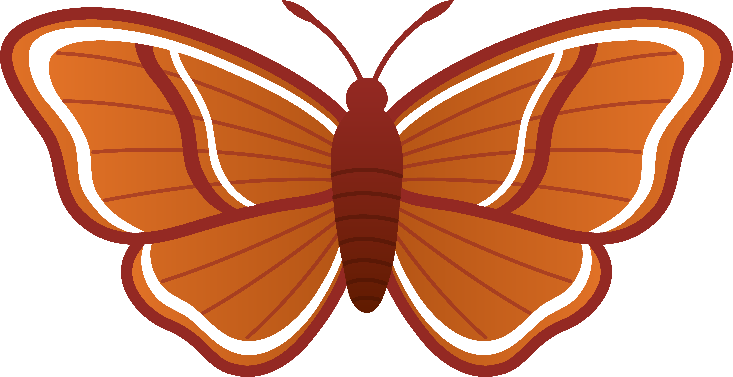 Polilla
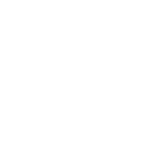 Son agentes de destrucción para
-Frutas y Verduras (nuestra comida)
-Árboles (nuestro medio ambiente)
-Ropa (nuestro vestuario)
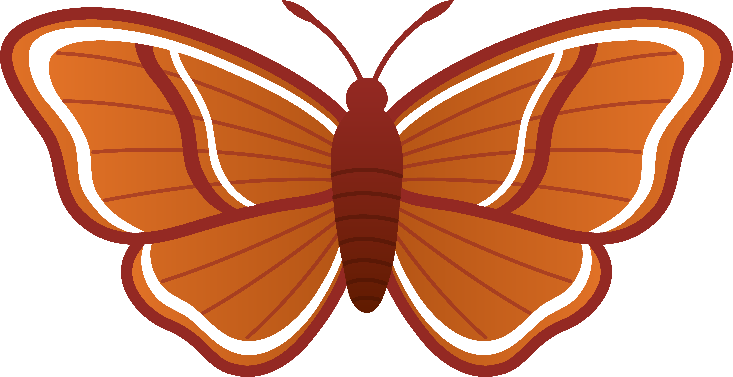 Polilla
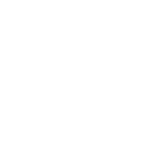 Lo interesante de estos agentes de destrucción, fue la amplitud del daño que Jesús captó en una sola palabra: Polilla. Incluso años después de que Jesús escogió la polilla para describir la destrucción, todavía entendemos lo que tenía en mente.
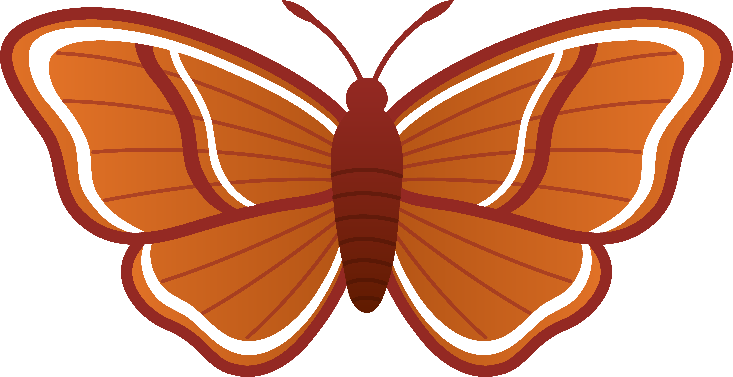 Óxido
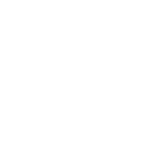 Jesús también se refiere al óxido. Aquellos que viven en climas del norte están familiarizados con el óxido en los automóviles. La oxidación del automóvil puede ser un problema, pero generalmente no se piensa en términos de desastre.
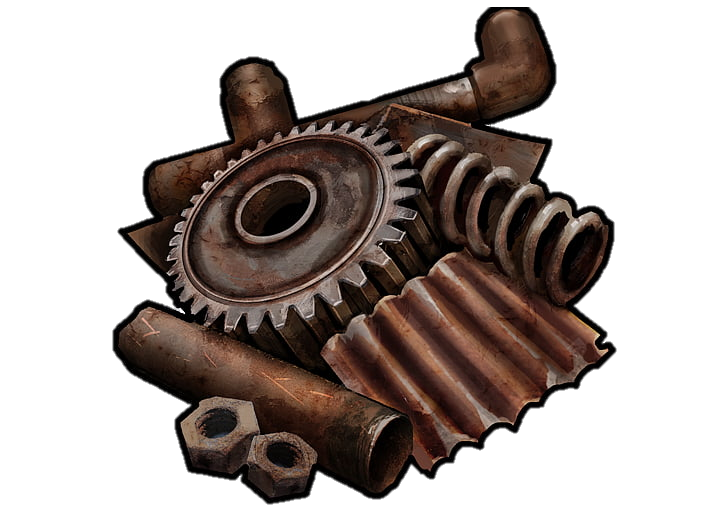 Óxido
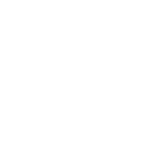 Sin embargo, el óxido tiene el potencial de crear un gran peligro, por ejemplo:
La historia del colapso del puente del río Mianus en Connecticut. El 28 de junio de 1983, el puente falló cuando los cojinetes se oxidaron internamente y empujaron una esquina de la losa de la carretera que era su soporte.
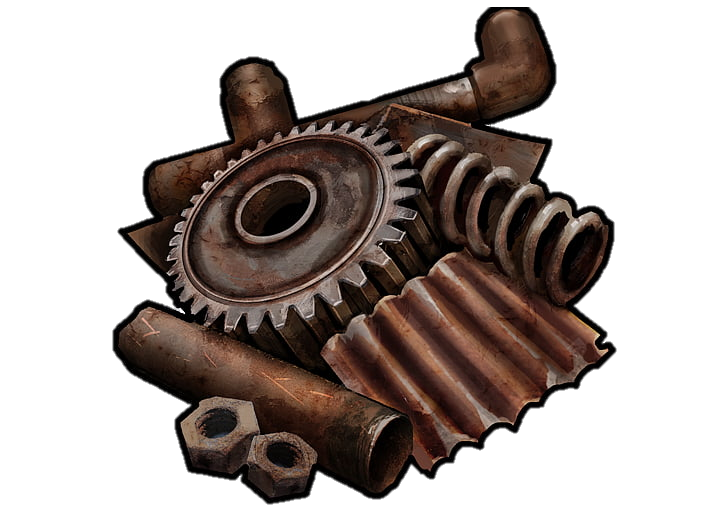 Óxido
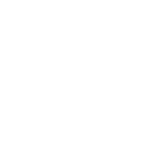 Otro ejemplo:
El desastre del Puente de Plata de 1967 en Virginia Occidental, cuando un puente colgante de acero se derrumbó en menos de un minuto. Cuarenta y seis personas perdieron la vida debido a un defecto en un solo enlace. Después del desastre, el Puente de Plata a veces se refería como “el monstruo de la muerte".
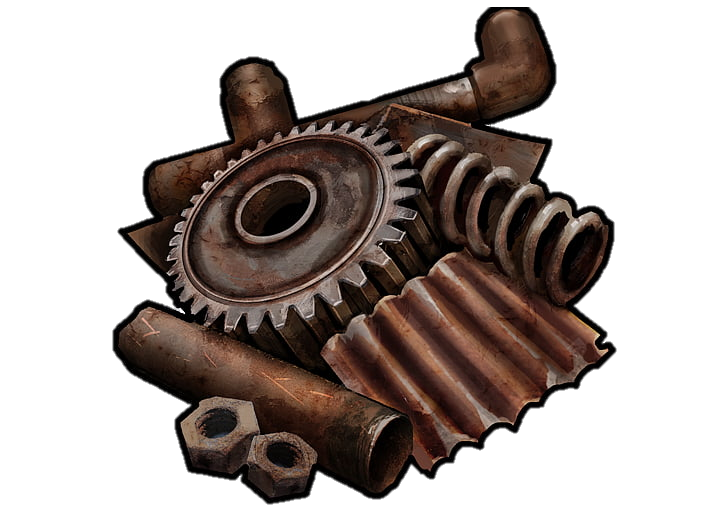 Ladrones
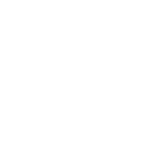 Un ladrón es una persona que roba la propiedad de otra persona, especialmente sigilosamente o en secreto.
 Aunque condenado en la Biblia y prohibido por la ley, robar ha infestado nuestro mundo con mucha pérdida y dolor, generando una atmósfera de inseguridad y ansiedad.
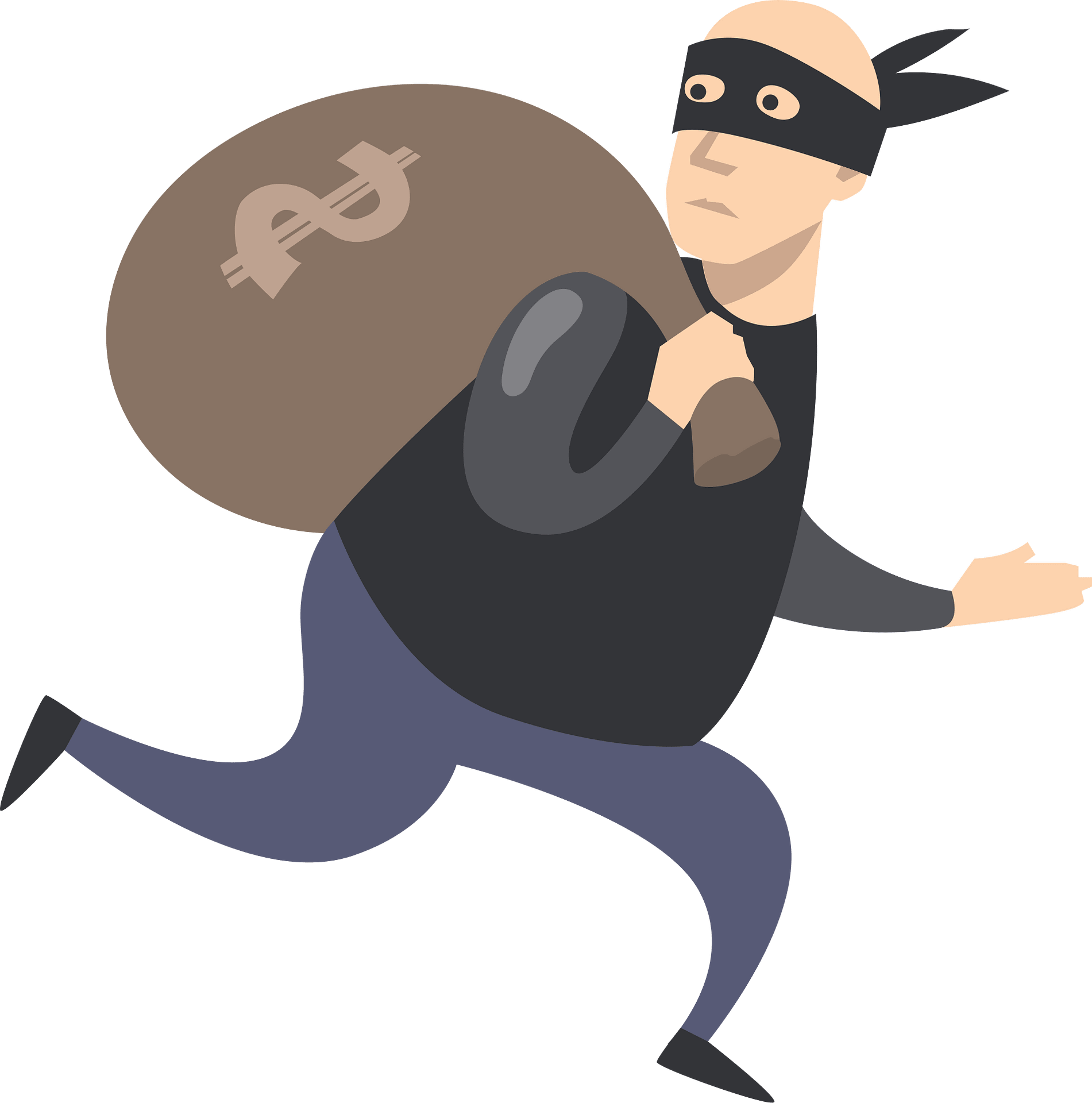 Ladrones
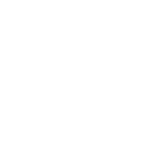 El robo se lleva a cabo de diferentes maneras, en varios niveles y con una amplia gama de objetivos. Los individuos, las organizaciones, los gobiernos y las naciones pueden robar.
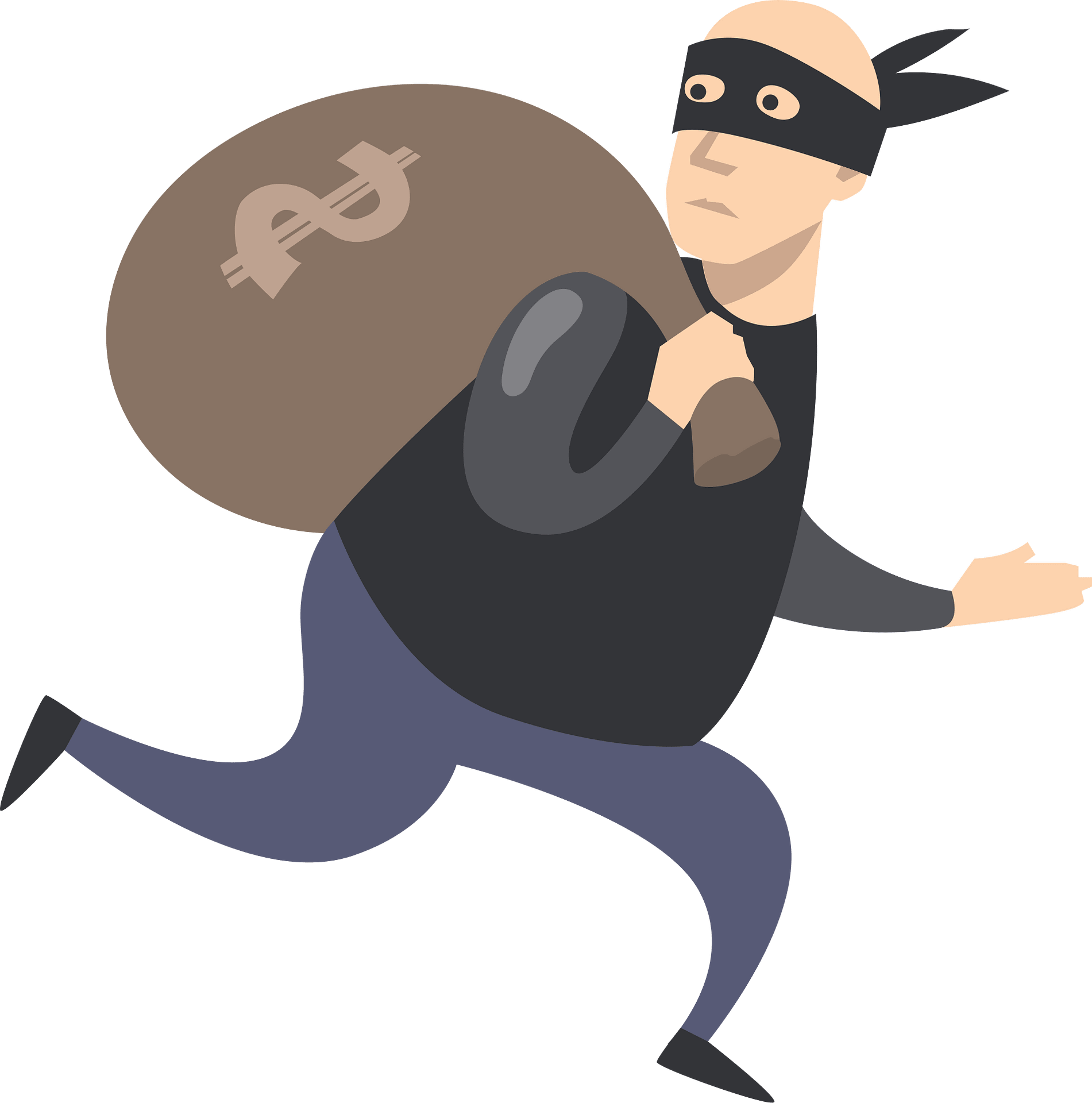 Ladrones
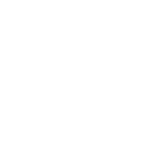 ¿Qué se puede robar?
Bienes materiales y propiedad intelectual
Identidad
El Cónyuge de Otro (Adulterio)
Tiempo y esfuerzo
Talento
El presente y el futuro de otra persona
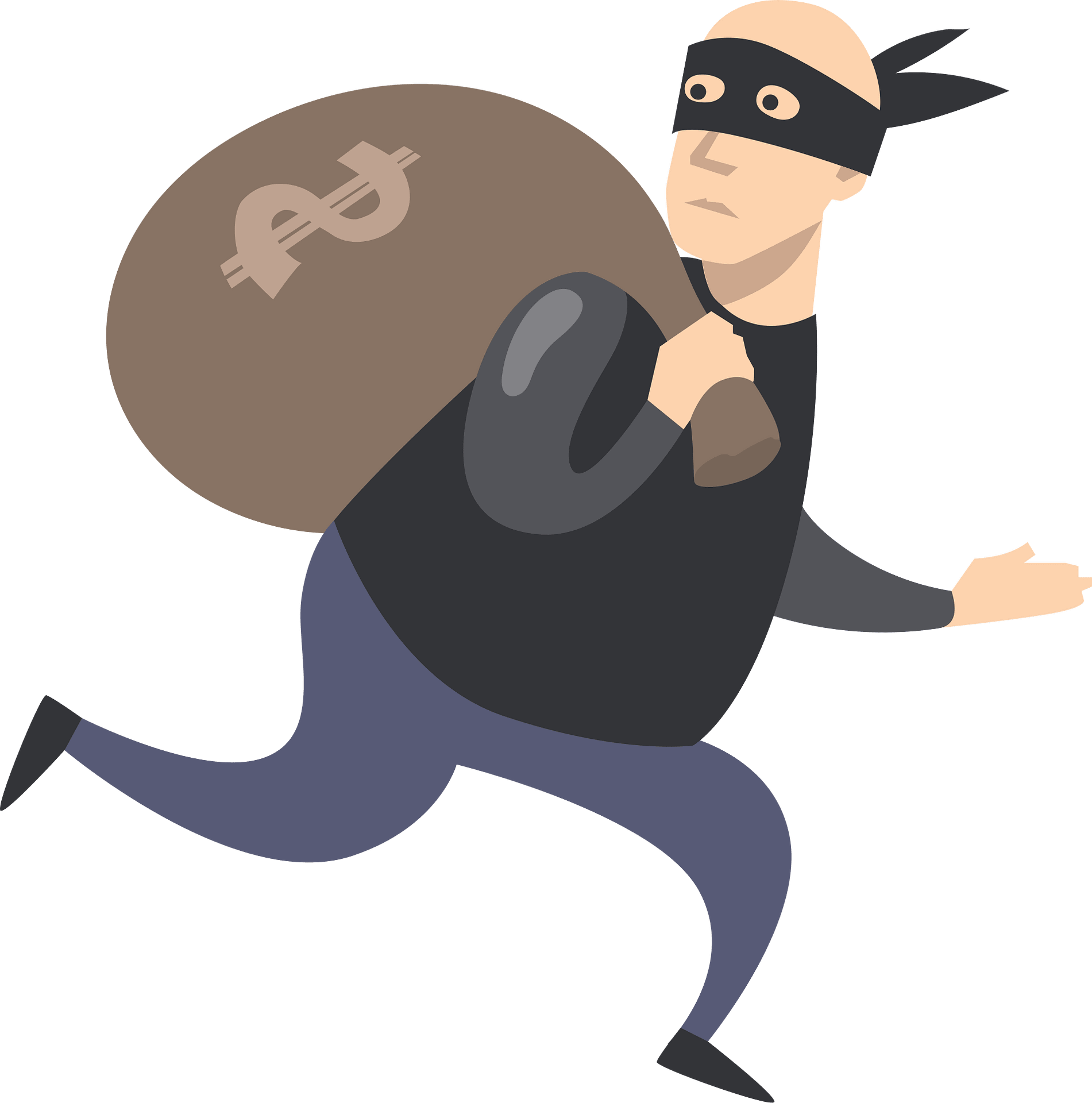 Egoísmo
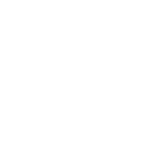 En una palabra, el único concepto que Jesús eligió para ilustrar la decadencia humana, es amplio y fácil de entender. 
La palabra describe la condición de toda la raza humana: 
EGOÍSMO. 
El egoísmo es lo que está en el fundamento del pecado.
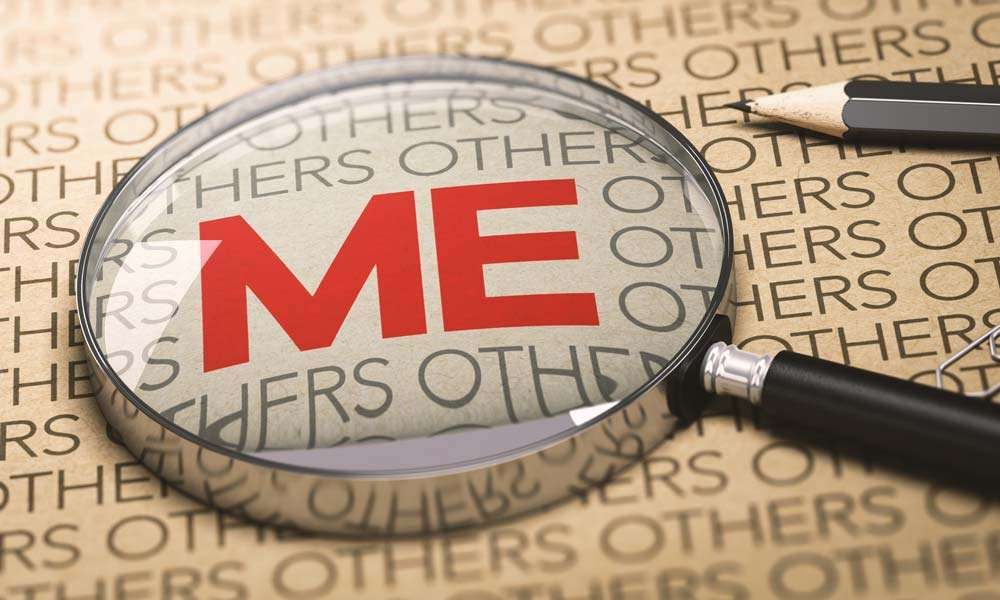 Egoísmo
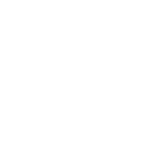 Lucifer quería robar el trono de Dios. Eva y Adán robaron la inocencia del otro, robaron a todos sus descendientes la presencia de Dios y la paz de un corazón sin pecado. 
El egoísmo ha marcado e impulsado el curso de los seres humanos que están destinados a la decadencia y, finalmente, a la destrucción completa.
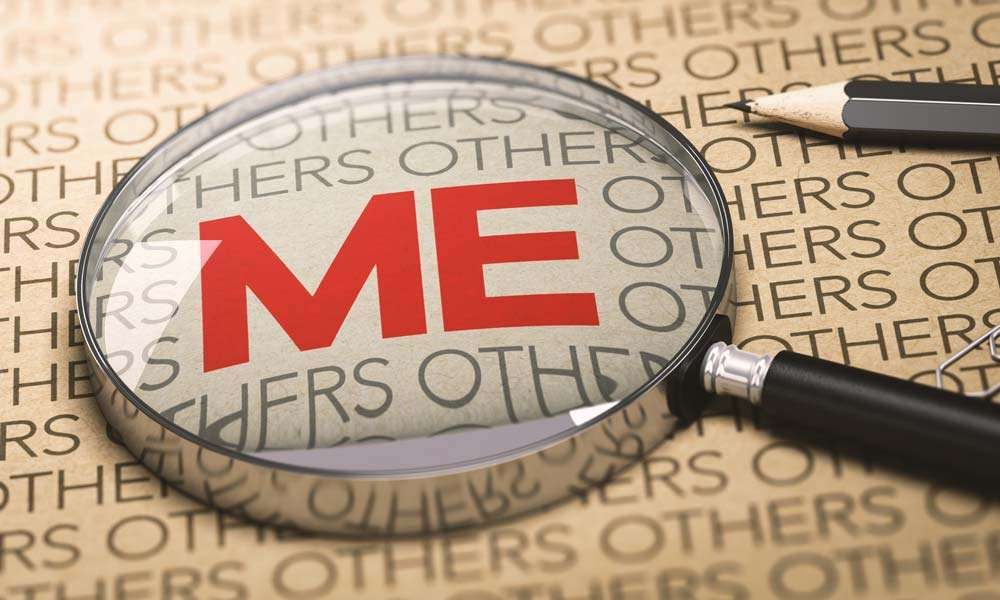 ¿Cómo es la Tierra?
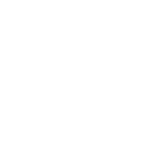 Las palabras de Jesús son ricas en contenido y significado. Son un resumen cuidadosamente elaborado de todo el mal en la tierra. El mal natural y moral son términos que generalmente describen dos tipos de mal. 
El mal natural se refiere al mal en el mundo material y animal no causado por los seres humanos.
 El mal moral describe el mal causado por los humanos.
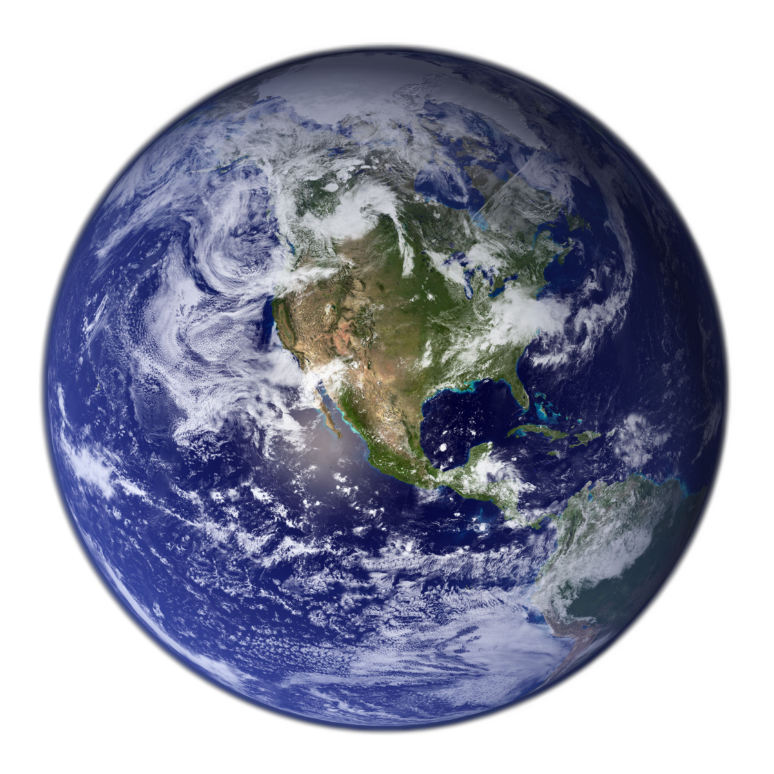 ¿Cómo es La Tierra?
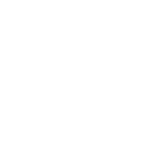 En Mateo 6:19, 20, Jesús abarca la realidad de todo mal a través de tres palabras que representan los tres tipos de mal en la tierra: 
Polilla: representa el mal natural animal 
Roxido: representa el mal natural material 
Ladrones: representando el mal moral humano
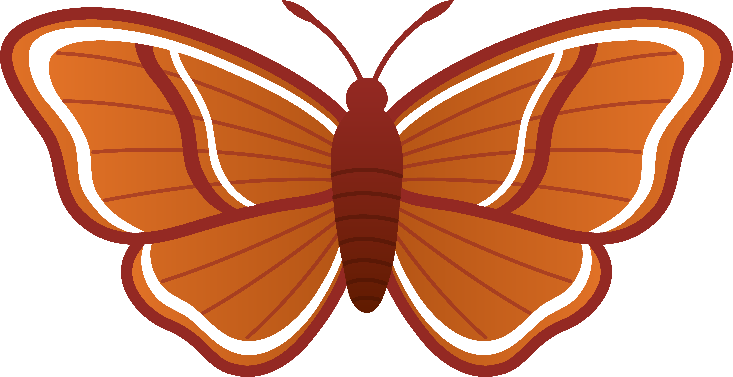 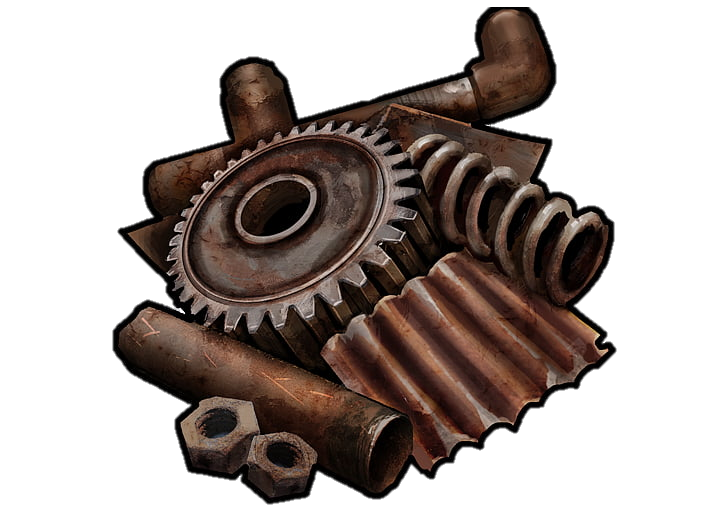 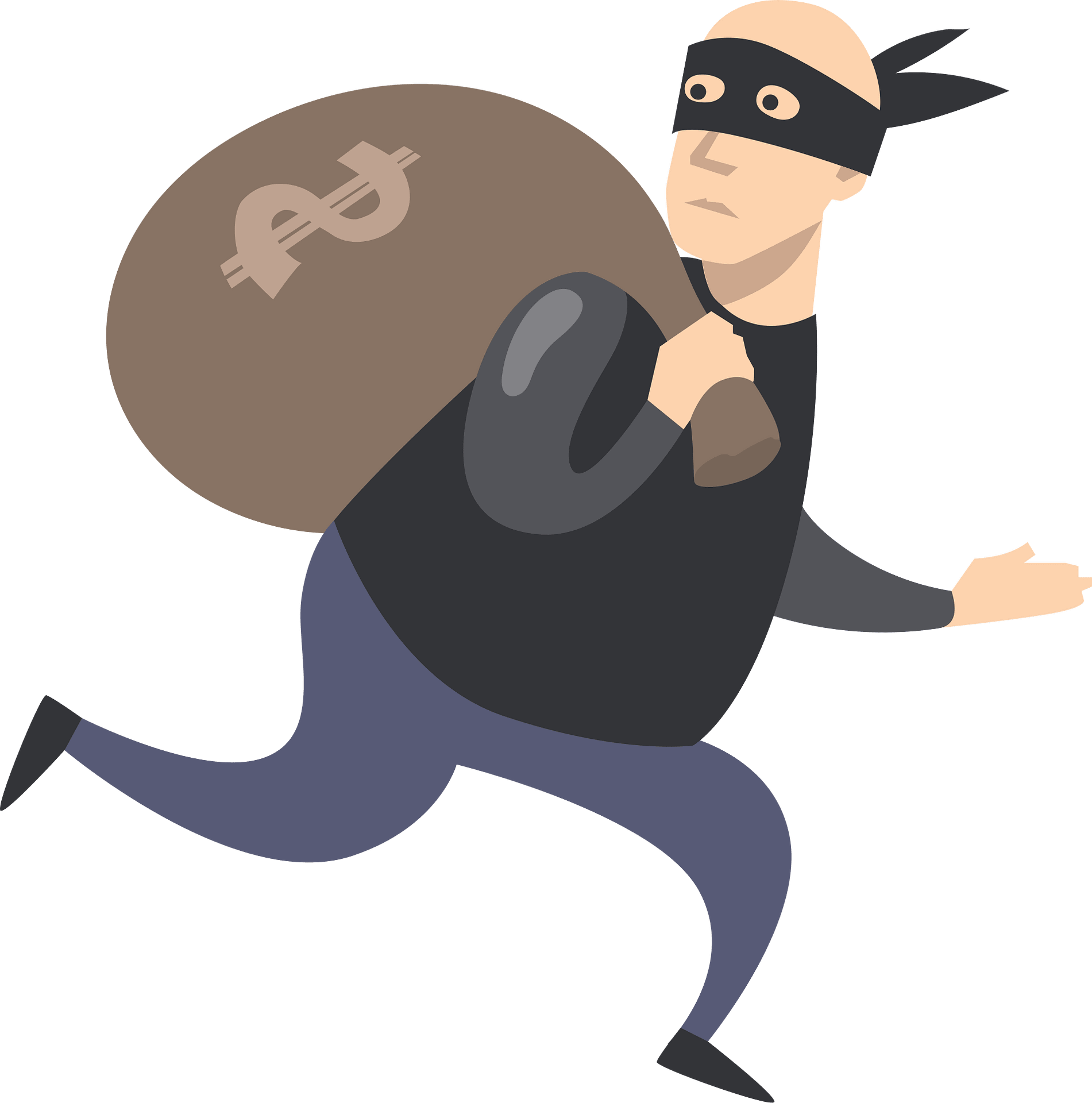 ¿Cómo es la Tierra?
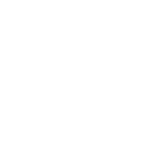 En tres palabras, Jesús resume claramente la condición de nuestro planeta con todo lo que contiene e ilustra el centro de su enseñanza: la vida terrenal está marcada por la inestabilidad, las inseguridades y saturada con el dolor de la pérdida y la separación. 
Sin embargo, este pasaje revela no solo la decadencia característica de nuestro planeta caído, sino también una solución.
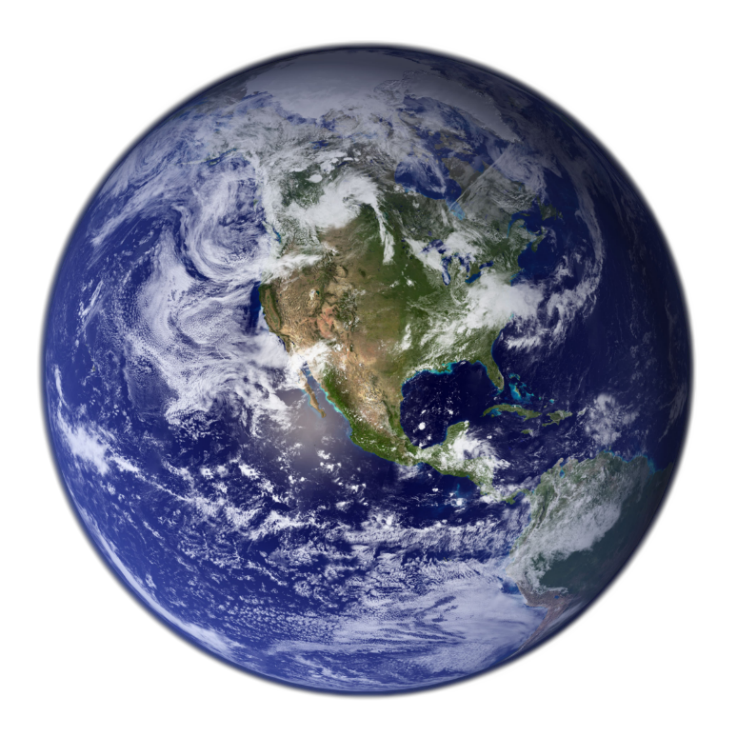 ¿Cómo es el Cielo?
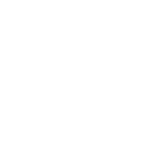 Como Uno que descendió del cielo, el Hijo de Dios continúa infundiendo esperanza en la realidad del mundo que acaba de describir. Ahora es el momento de levantar nuestros ojos hacia EL CIELO.
 Incluso entre los cristianos que leen la Biblia, hay varias ideas acerca de cómo es el cielo. Veamos qué clase de cielo nos revela este pasaje bíblico:
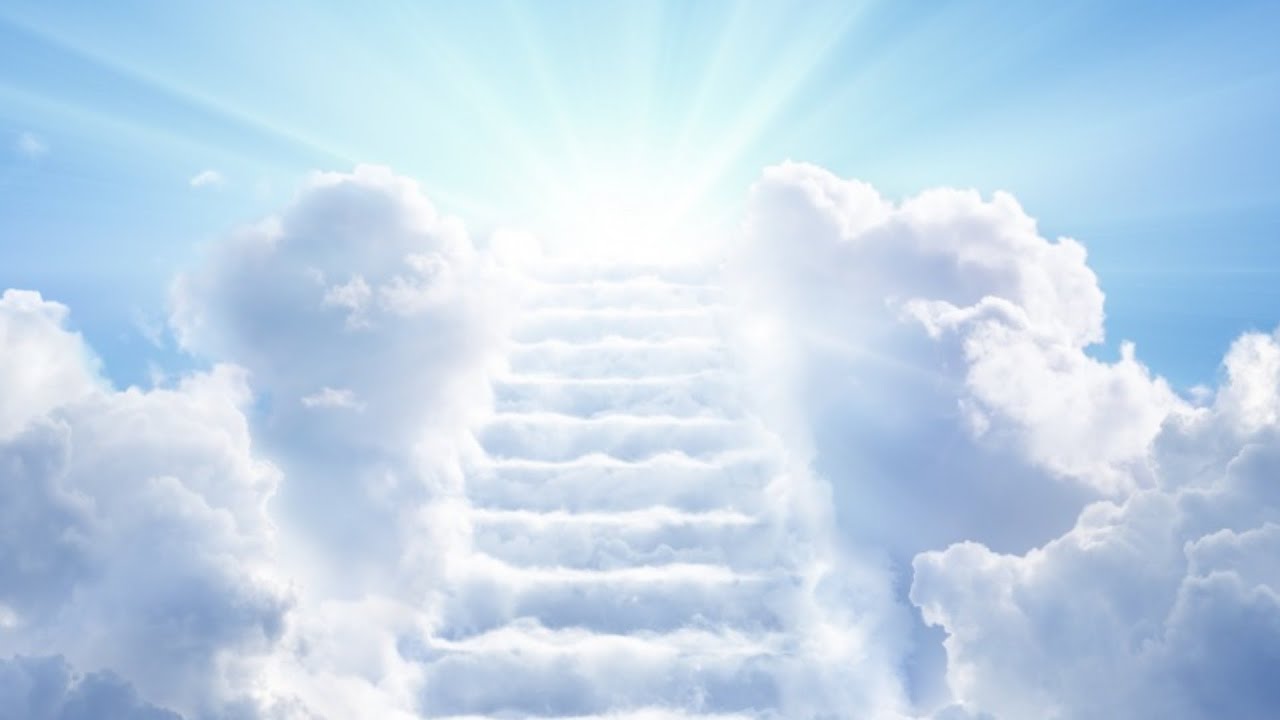 ¿Cómo es el Cielo?
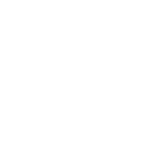 1. El cielo, así como la tierra, es real, y sin embargo, distinto de la tierra.
El cielo es el nombre de algo que es verdaderamente real. Descuidar la realidad del cielo es renunciar a mucho de lo que la Biblia tiene que decir, tristemente para nuestra pérdida.
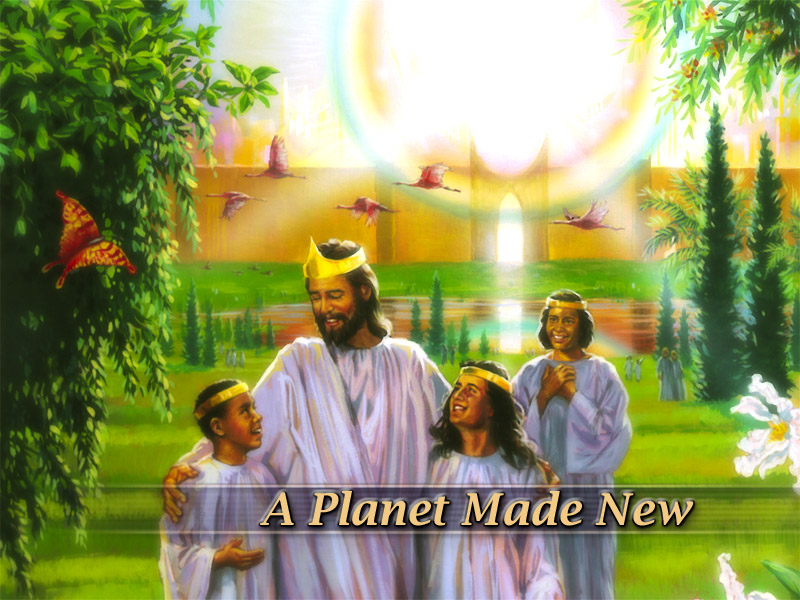 ¿Cómo es el Cielo?
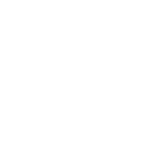 2. El mal - natural o moral - no existirá en el cielo; por lo tanto, no hay pérdida. 
En la tierra todo es inestable, incierto e inseguro; Está sujeto a decadencia, destrucción, robo y pérdida. El cielo es todo lo contrario: todo es eterno, duradero, seguro e imperecedero. En el cielo, un niño en silla de ruedas va poder correr con los otros niños.
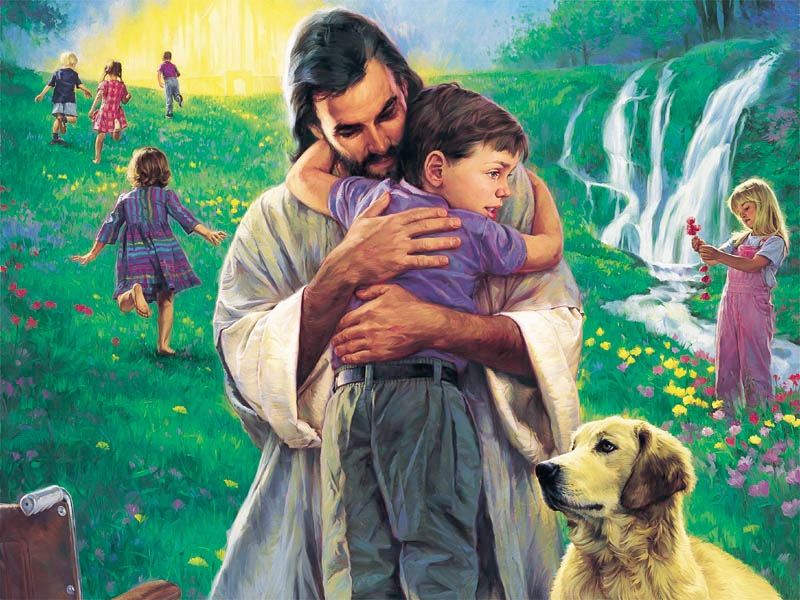 ¿Cómo es el Cielo?
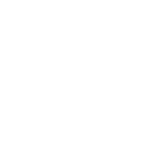 3. El cielo es algo que debemos desear.
Jesús nos invita a acumular tesoros en el cielo. El cielo es algo que debemos desear, y sólo nosotros podemos elegir por nosotros mismos. No es algo a lo que otros puedan tenerlo y nosotros perderlo; Jesús hizo provisión para todos los que lo deseen.
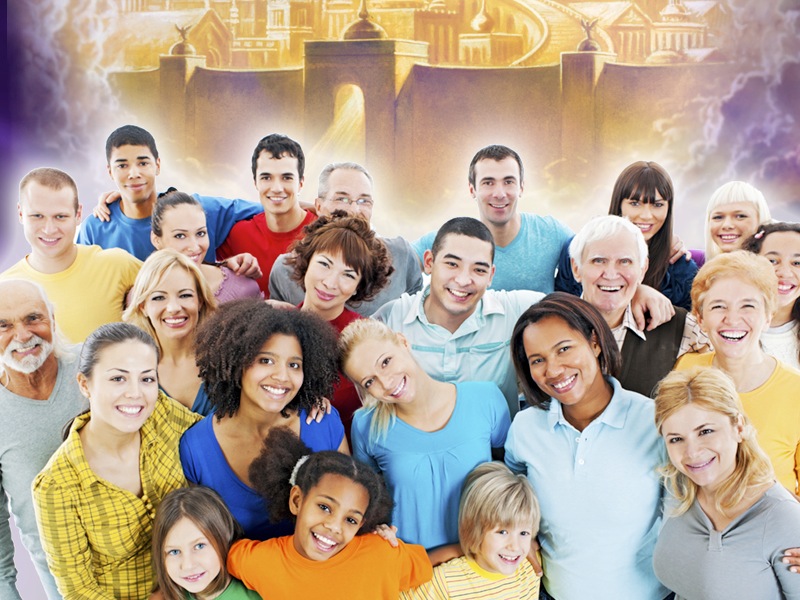 ¿Cómo es el Cielo?
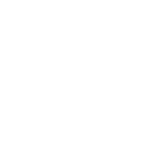 4. El cielo es posible de obtener.
La parte más feliz de todo lo que Jesús está diciendo es que podemos tener parte en esa recompensa.  No solo lo podemos desear, sino hacer planes para estar allí.
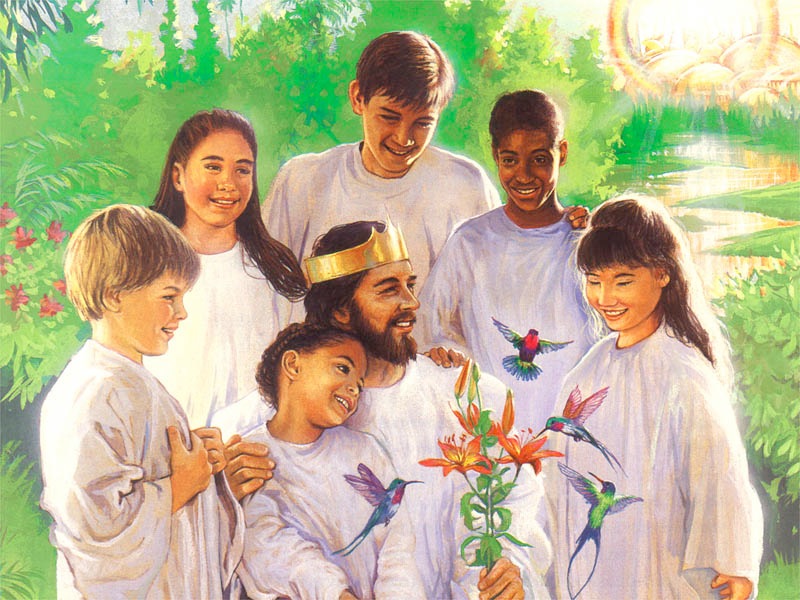 ¿Cómo es el Cielo?
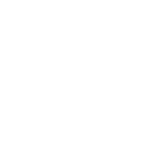 4. El cielo es posible de obtener.
  Aquel a quien las manos y los pies fueron traspasados con clavos de hierro para que podamos participar del cielo, nos invita a acumular tesoros allí incluso mientras vivimos en la tierra.
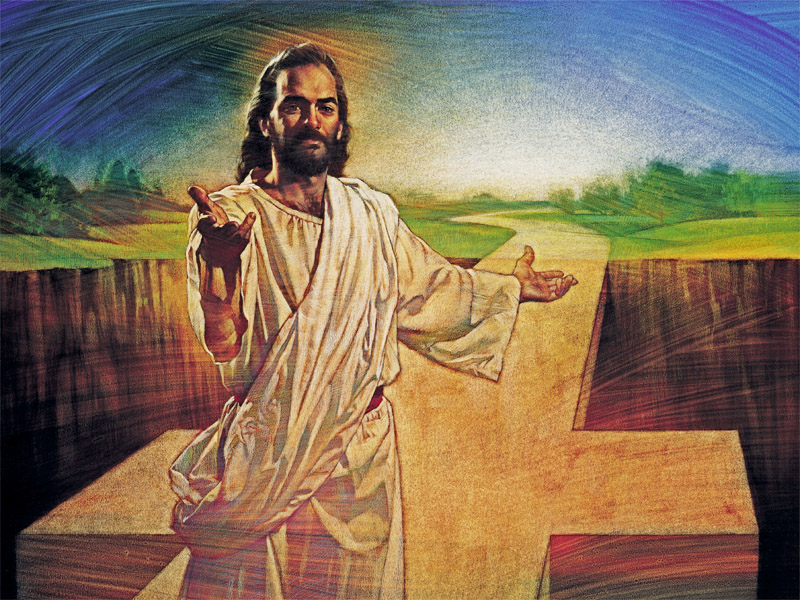 Tesoro celestial
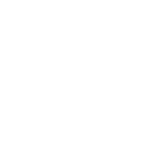 Pero, ¿cómo podemos acumular tesoros en el cielo?
No podemos volar allí para acumular oro o bienes, y no tenemos un banco del cielo. 
Los tesoros celestiales son "almacenados no por mi realización de actos meritorios, sino por pertenecer y vivir según las prioridades del reino de los cielos".
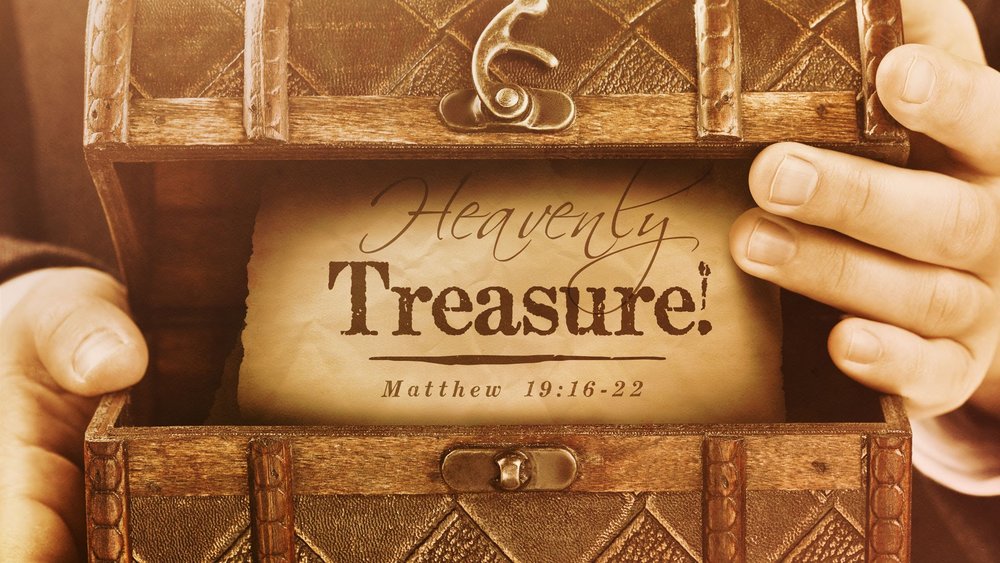 Tesoro celestial
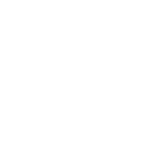 Elena White dice: 
"Toda oportunidad de ayudar a un hermano necesitado, o de ayudar a la causa de Dios en la difusión de la verdad, es una perla que puedes enviar de antemano y depositar en el banco del cielo, donde está segura". SC 274
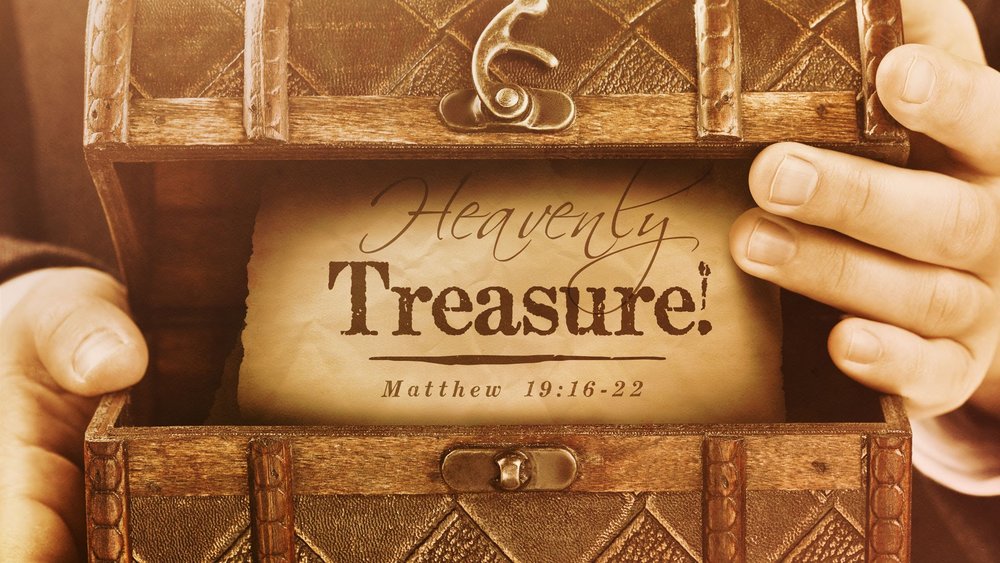 Tesoro celestial
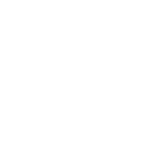 Ella también escribe en Consejos sobre Mayordomía: “¿Qué haremos entonces con nuestro tiempo, nuestra comprensión y nuestras posesiones, los que no nos pertenecen, sino que nos han sido confiados para probar nuestra honradez? Llevémoslos a Jesús. Utilicemos nuestras riquezas para el adelantamiento de su causa. En esa forma obedeceremos esta orden: “No os hagáis tesoros en la tierra… sino haceos tesoros en el cielo.” CMC 122
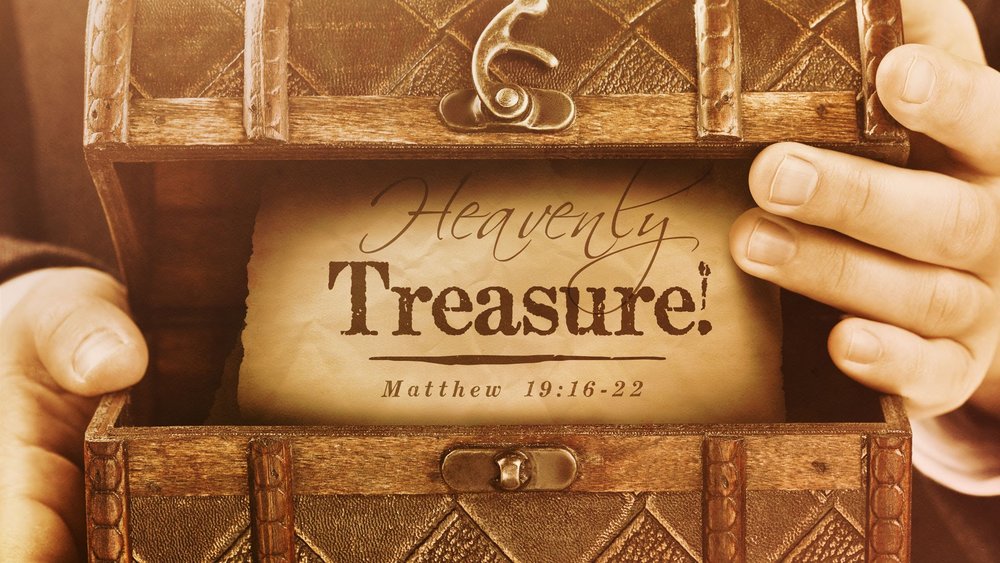 Tesoro celestial
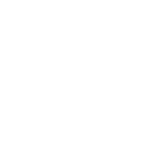 Algunas personas pueden sugerir que las palabras de Jesús en Mateo 6 hablan en contra de la riqueza y el bienestar. El texto, sin embargo, no indica un requisito para que vivamos en la pobreza.
 Más bien, la palabra tesoro en este contexto implica reunir, acumular riqueza. Sugiere una manera de crear seguridad para nosotros mismos confiando en nuestros propios poderes y recursos.
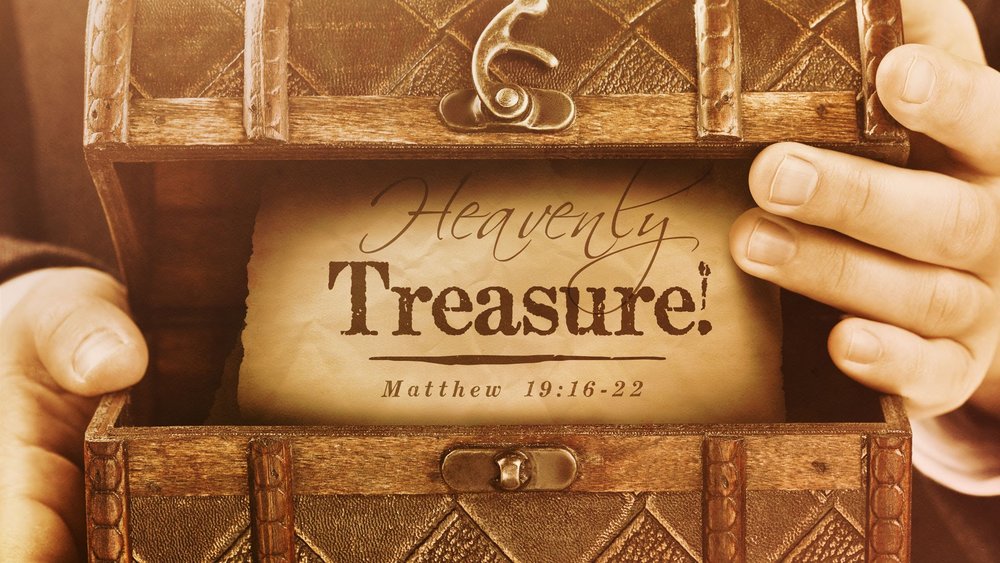 Tesoro celestial
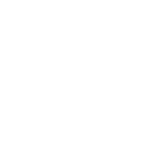 Sin embargo, es solo cuando ponemos nuestros tesoros en el cielo que nuestras posesiones no se convierten en dueño de nosotros.
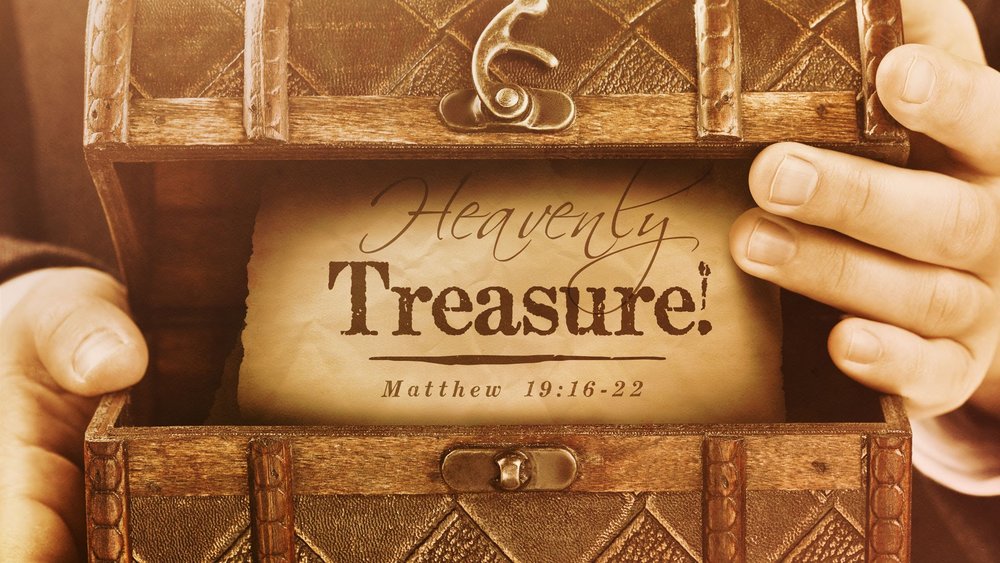 Tesoro celestial
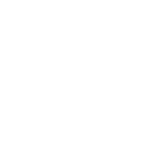 Cuando Jesús nos dice que pongamos nuestros tesoros en el cielo, él nos está invitando a caminar en esta vida como gente que comprende que este mundo no es nuestro hogar.  Que nuestro verdadero hogar está en el cielo.
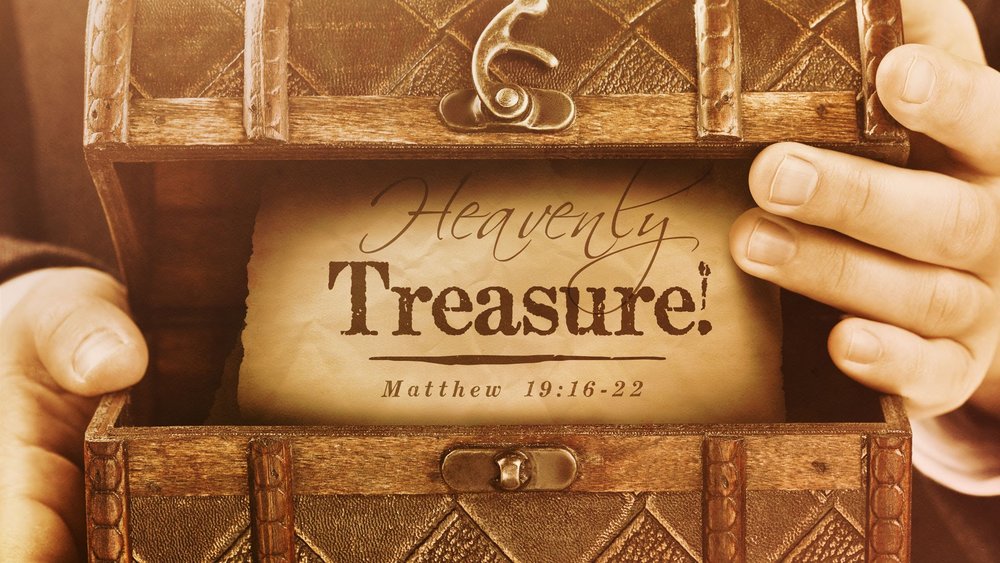 Conclusión
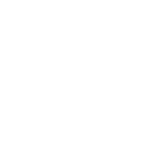 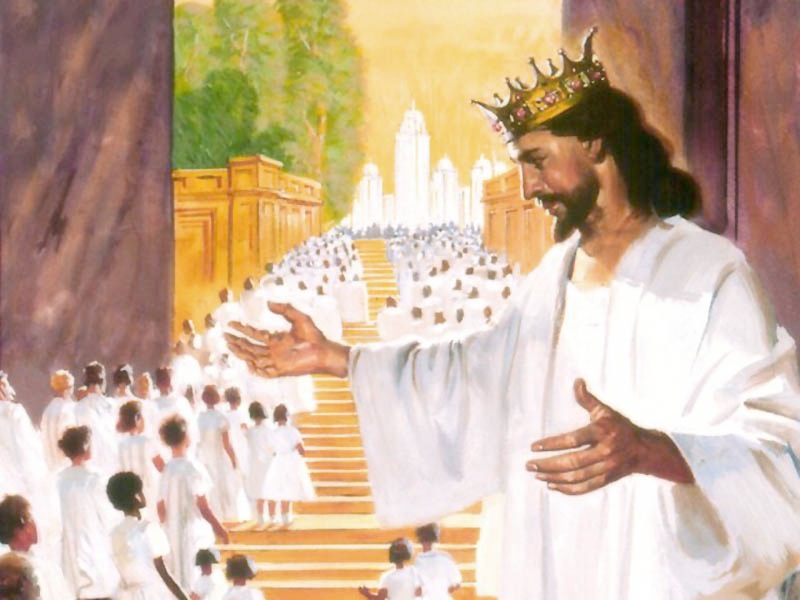 Tal vez piensas que tú no eres digno del cielo; que te has estado alejando de Dios, y el cielo suena como un lugar que alguien como tú no podría alcanzar.
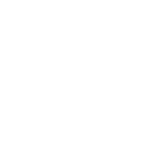 Conclusión
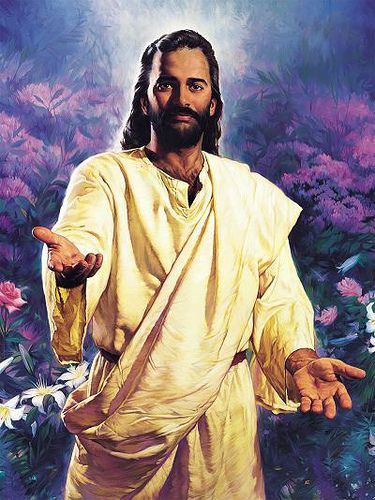 Hoy, Jesús te está llamando para ir a su hogar. Él quiere transformarte y quiere que aceptes la promesa del cielo. Tu eres un hijo e hija de Dios, y tu perteneces en el cielo.
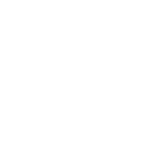 Conclusión
Levanta tus ojos al cielo, respira la frescura de ese lugar, y que te recuerden que el cielo es un lugar de reunión, curación y paz.
	-No pierdas la fe
	-No pierdas de vista el cielo
	-No te desanimes
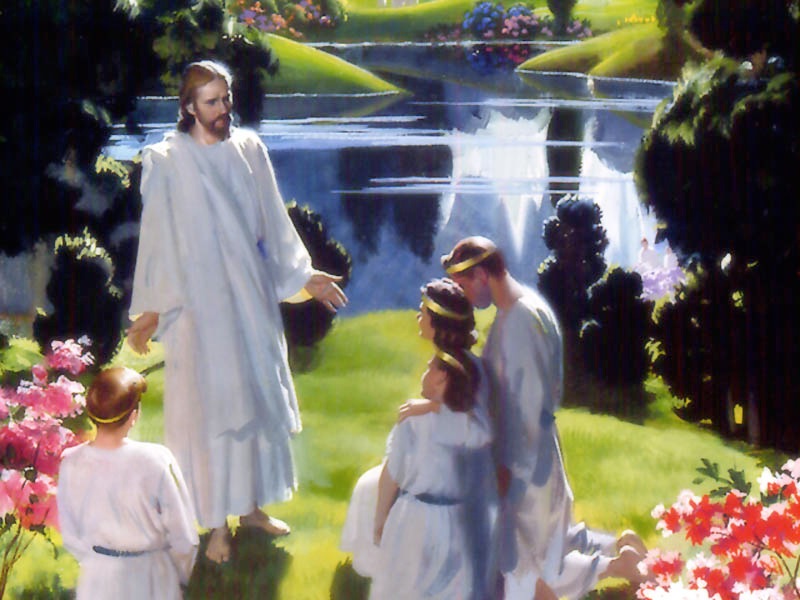 Conclusión
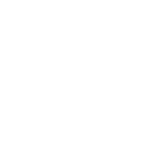 Jesús te invita para poner tus tesoros en el cielo,
"Porque donde está tu tesoro, allí también estará tu corazón".
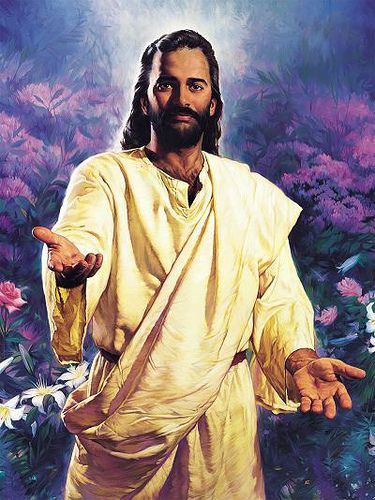 FIN
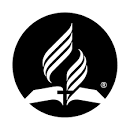 [Speaker Notes: 1. George Knight, The Abundant Life Bible Amplifier: Matthew (Boise, Idaho: Pacific Press® Publishing Association, 1994), 77
2. http://en.wikipedia.org/wiki/Moth (accessed June 30, 2012)
3. http://en.wikipedia.org/wiki/Rust (accessed July 28, 2012) 
4. Ibid
5. http://en.wikipedia.org/wiki/Silver_Bridge (accessed March 27, 2013). 
6. R. T. France, The Gospel of Matthew (Grand Rapids, Mich.: Eerdmans Publishing Co., 2007), 259.
7. Ellen G. White, Christian Service, electronic edition (Silver Spring, Md.: Review and Herald® Publishing Association), 221.3. 
8. Ellen G. White, Counsels on Stewardship, electronic edition (Silver Spring, Md.: Review and Herald®), 116, 117. 
9. Stanley Hauerwas, Matthew (Grand Rapids, Mich.: Brazos Press, 2007), 81]